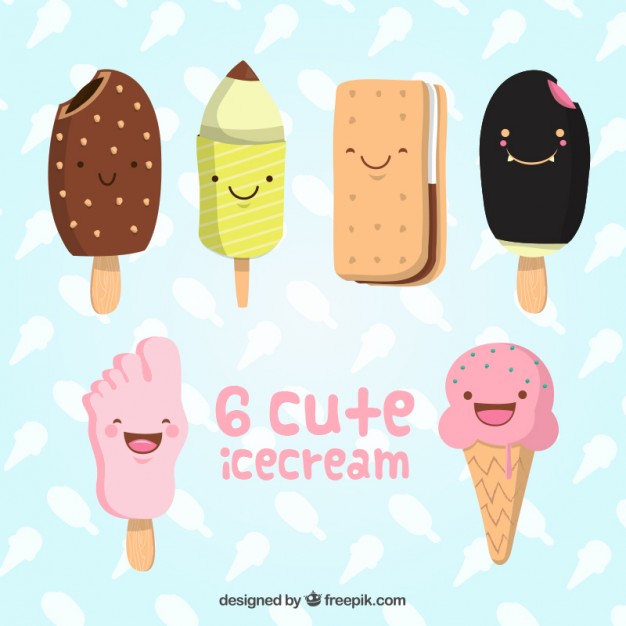 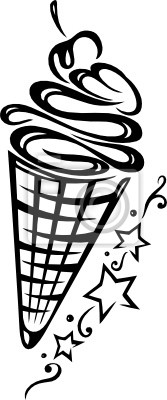 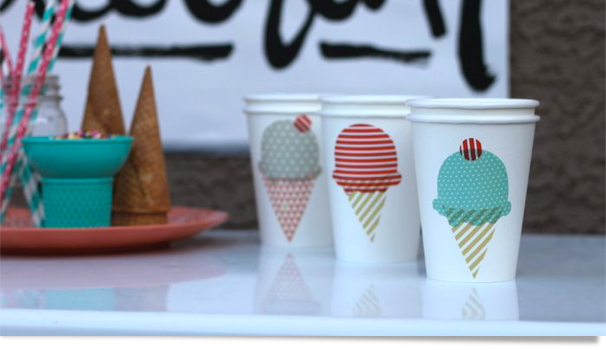 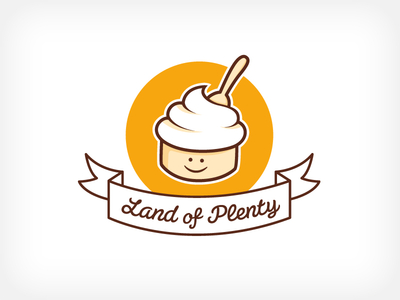 Heladería los pinguis
Somos  un  grupo de emprendedores y  de  socios   de la Unidad Educativa  Bolívar construyendo  una empresa